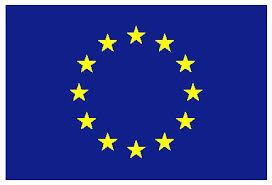 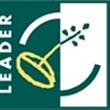 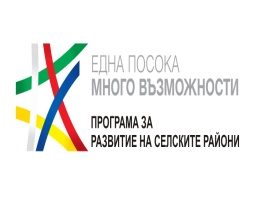 Европейският земеделски фонд за развитие на селските райони: Европа инвестира в селските райони
ИНФОРМАЦИОННА СРЕЩАЗА КОНСУЛТИРАНЕ С МЕСТНАТА ОБЩНОСТ ПОДГОТОВКАТА НА СТРАТЕГИЯТА ЗА ВОДЕНО ОТ ОБЩНОСТТА МЕСТНО РАЗВИТИЕ НА МЕСТНА ИНИЦИАТИВНА ГРУПА „СТРУМА – СИМИТЛИ, КРЕСНА И СТРУМЯНИ”
Договор №РД-50-105/17.08.2016 г. за предоставяне на БФП по подмярка 19.1 “Помощ за подготвителни дейности” на мярка 19 “ВОМР” от ПРСР 2014 – 2020 г.
ЩЕ ВИ ИНФОРМИРАМЕ ЗА:
Цели и приоритети на Стратегията за ВОМР МИГ „Струма”.
Планирани мерки за финансиране чрез Стратегията за ВОМР МИГ „Струма”.
Критерии за избор на проекти по линия на Стратегията за ВОМР МИГ „Струма”.
СТРАТЕГИЯ ЗА ВОМР НА МИГ „СТРУМА“
Разработена съгласно Наредба № 22 по подмярка 19.2 на ПРСР 2014 – 2020 г.;

Обхваща период до 31 декември 2020 г.;

Стратегията съдържа всички основни елементи съгласно Регламент 1303/2013г.;

Многофондова стратегия;

Включва мерки от ПРСР 2014 – 2020 г., ОПИК 2014 – 2020 г., ОПРЧР 2014 – 2020 г., ОПНОИР 2014 – 2020 г.
ЦЕЛИ НА СТРАТЕГИЯТА ЗА ВОМР НА МИГ „СТРУМА“
Обща стратегическа цел: 

Устойчиво и балансирано развитие на територията на МИГ „Струма“ чрез стимулиране на местната икономика, подобряване на физическата среда за живот на хората, повишаване капацитета на човешките ресурси, качеството на живот и оползотворяване на местния потенциал и идентичност на територията.
ПРИОРИТЕТИ НА СТРАТЕГИЯТА ЗА ВОМР НА МИГ „СТРУМА“
ПРИОРИТЕТ 1: Конкурентоспособно и устойчиво развитие на местната икономика.

ПРИОРИТЕТ 2: Подобряване средата на живот чрез инвестиции в обновяване на малка по мащаби инфраструктура, съхранение на местната идентичност, културно-историческо и природно наследство.

ПРИОРИТЕТ 3: Развитие на човешкия капитал чрез подобряване достъпа до заетост, стимулиране на предприемаческите идеи и осигуряване на съвременни социални услуги.

ПРИОРИТЕТ 4: Инвестиции в образованието, обучението и социалното приобщаване на децата и учениците от маргинализирани общности, включително роми.
ПРИОРИТЕТИ НА СТРАТЕГИЯТА ЗА ВОМР НА МИГ „СТРУМА“
ПРИОРИТЕТ 1: Конкурентоспособно и устойчиво развитие на местната икономика: 

Специфична цел 1.1: Стимулиране устойчивото развитие на земеделието и горския сектор на територията на МИГ „Струма“;

Специфична цел 1.2: Технологично развитие и внедряване на иновации и стандарти в малките и средни предприятия;

Специфична цел 1.3: Диверсификация на икономиката на МИГ „Струма“ чрез развитието на неземеделски дейности.
ПРИОРИТЕТИ НА СТРАТЕГИЯТА ЗА ВОМР НА МИГ „СТРУМА“
ПРИОРИТЕТ 2: Подобряване средата на живот чрез инвестиции в обновяване на малка по мащаби инфраструктура, съхранение на местната идентичност, културно-историческо и природно наследство:

Специфична цел 2.1: Стимулиране развитието на територията на МИГ „Струма“ чрез обновяване на всички видове малка по мащаби инфраструктура

Специфична цел 2.2: Укрепване и съхранение на местната идентичност чрез популяризиране на културно-историческото и природно наследство на територията на МИГ „Струма“.
ПРИОРИТЕТИ НА СТРАТЕГИЯТА ЗА ВОМР НА МИГ „СТРУМА“
ПРИОРИТЕТ 3: Развитие на човешкия капитал чрез подобряване достъпа до заетост, стимулиране на предприемаческите идеи и осигуряване на съвременни социални услуги:

Специфична цел 3.1: Подобряване достъпа до заетост и качеството на работните места чрез обучения на безработни и заети лица и подкрепа за развитие на предприемачески идеи;

Специфична цел 3.2: Насърчаване на социалното включване на лица от маргинализирани групи, лица с увреждания, самотно-живеещи лица и др. уязвими общности.
ПРИОРИТЕТИ НА СТРАТЕГИЯТА ЗА ВОМР НА МИГ „СТРУМА“
ПРИОРИТЕТ 4: Инвестиции в образованието, обучението и социалното приобщаване на децата и учениците от маргинализирани общности, включително роми: 

Специфична цел 4.1: Образователна интеграция на децата и учениците от маргинализираните общности, включително роми;

Специфична цел 4.2: Повишаване на качеството и подобряване на достъпа до училищно образование в малките населени места от МИГ „Струма“.
ПЛАНИРАНИ МЕРКИ ЗА ФИНАНСИРАНЕ  ЧРЕЗ СТРАТЕГИЯТА ЗА ВОМР
Програма за развитие на селските райони 2014 – 2020 г.:
ПЛАНИРАНИ МЕРКИ ЗА ФИНАНСИРАНЕ  ЧРЕЗ СТРАТЕГИЯТА ЗА ВОМР
Оперативна програма „Иновации и конкурентоспособност“ 2014 – 2020 г. : 

Мярка 1.1.1: Технологично развитие и иновации в МСП на територията на МИГ „Струма“;

Мярка 2.1: Предприемачество и капацитет за растеж на МСП на територията на МИГ „Струма“.
ПЛАНИРАНИ МЕРКИ ЗА ФИНАНСИРАНЕ  ЧРЕЗ СТРАТЕГИЯТА ЗА ВОМР
Оперативна програма „Развитие на човешките ресурси“ 2014 – 2020 г. :

Мярка 1.1: Достъп до заетост – липса на бедност;

Мярка 1.1.3: Нови работни места за хората от МИГ „Струма“;

Мярка 1.3.5: Насърчаване на самостоятелната заетост и предприемачеството в МИГ „Струма“;

Мярка 2.3: Устойчиви социални услуги за социално включване;

Мярка 2.4: Развитие на социалното предприемачество.
ПЛАНИРАНИ МЕРКИ ЗА ФИНАНСИРАНЕ  ЧРЕЗ СТРАТЕГИЯТА ЗА ВОМР
Оперативна програма „Наука и образование за интелигентен растеж“ 2014 – 2020 г. :

Мярка 2.10i: Повишаване на качеството и подобряване на достъпа до училищно образование в малките населени места от МИГ „Струма“;

Мярка 3.9ii: Интеграция чрез образование.
КРИТЕРИИ ЗА ИЗБОР НА ПРОЕКТИ ПО ЛИНИЯ НА СТРАТЕГИЯТА ЗА ВОМР
Подборът и одобрението на заявления от МИГ ще се извършва в следните два етапа:

Етап 1: Проверка за административно съответствие и допустимост (от служители на МИГ или външни експерти). Проекти, които не отговарят на всички критерии за административно съответствие и допустимост, не се допускат до по-нататъшно оценяване.
КРИТЕРИИ ЗА ИЗБОР НА ПРОЕКТИ ПО ЛИНИЯ НА СТРАТЕГИЯТА ЗА ВОМР
Административни критерии
КРИТЕРИИ ЗА ИЗБОР НА ПРОЕКТИ ПО ЛИНИЯ НА СТРАТЕГИЯТА ЗА ВОМР
Критерии за допустимост на кандидата и проектното предложение:
КРИТЕРИИ ЗА ИЗБОР НА ПРОЕКТИ ПО ЛИНИЯ НА СТРАТЕГИЯТА ЗА ВОМР
Проверката за административно съответствие и допустимост включва още: 

Проверка за липса на двойно финансиране; 

Проверка за наличие на изкуствено създадени условия; 

Проверка за минимални помощи; 

Посещение на място за заявления, включващи разходи за строително-монтажни работи и за създаване на трайни насаждения (когато е приложимо).
КРИТЕРИИ ЗА ИЗБОР НА ПРОЕКТИ ПО ЛИНИЯ НА СТРАТЕГИЯТА ЗА ВОМР
Етап 2: Техническата оценка въз основа на критериите, определени за всяка мярка от Стратегията за ВОМР (от Комисия за избор на проекти): 

Критериите за оценка на проектите са включени в стратегията за ВОМР към всяка мярка. 

Всички подробни условия за предоставяне на безвъзмездна финансова помощ ще бъдат определени поканите за прием на заявления по всяка мярка от настоящата Стратегия за ВОМР.
КРИТЕРИИ ЗА ИЗБОР НА ПРОЕКТИ ПО ЛИНИЯ НА СТРАТЕГИЯТА ЗА ВОМР
Общи критерии за избор на проекти, одобрени от съответните комитети за наблюдение на конкретна програма и задължително приложими за всички мерки с финансиране от ПРСР 2014 – 2020 г., ОПИК 2014 – 2020 г., ОПРЧР 2014 – 2020 г., ОПНОИР 2014 – 2020 г.
Специфични за територията допълнителни критерии за избор на проекти към Стратегията за ВОМР по съответната мярка: 
Малки стопанства, които имат СПО от 2 000 до 7 999 евро и са регистрация като земеделски стопани;
Насърчават се иновациите и технологичната модернизация;
Разкриването на устойчиви работни места;
Инвестиции в приоритетни сектори;
Създават се нови за МИГ производства, продукти, услуги и др.
Насърчават се жените и младите хора до 40 г.;
Проекти обхващащи повече от едно населено място;
Проектите демонстрират устойчивост…..